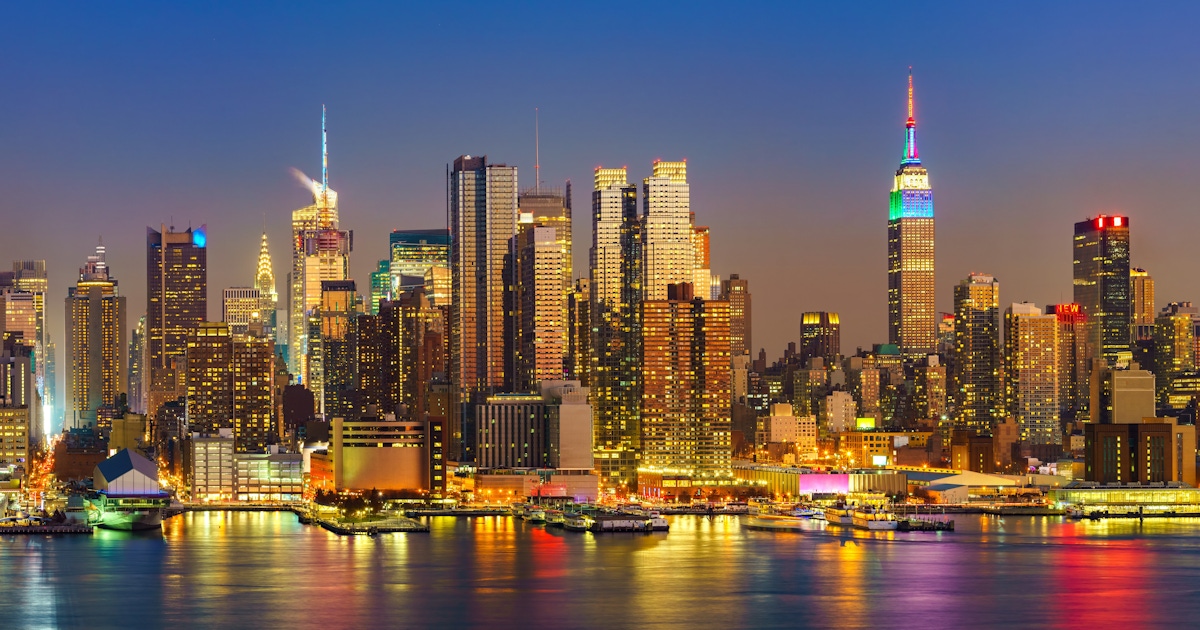 New York
Vanesa Mikušová, Ema Novotná
Z Kyjova do Prahy a zpátky
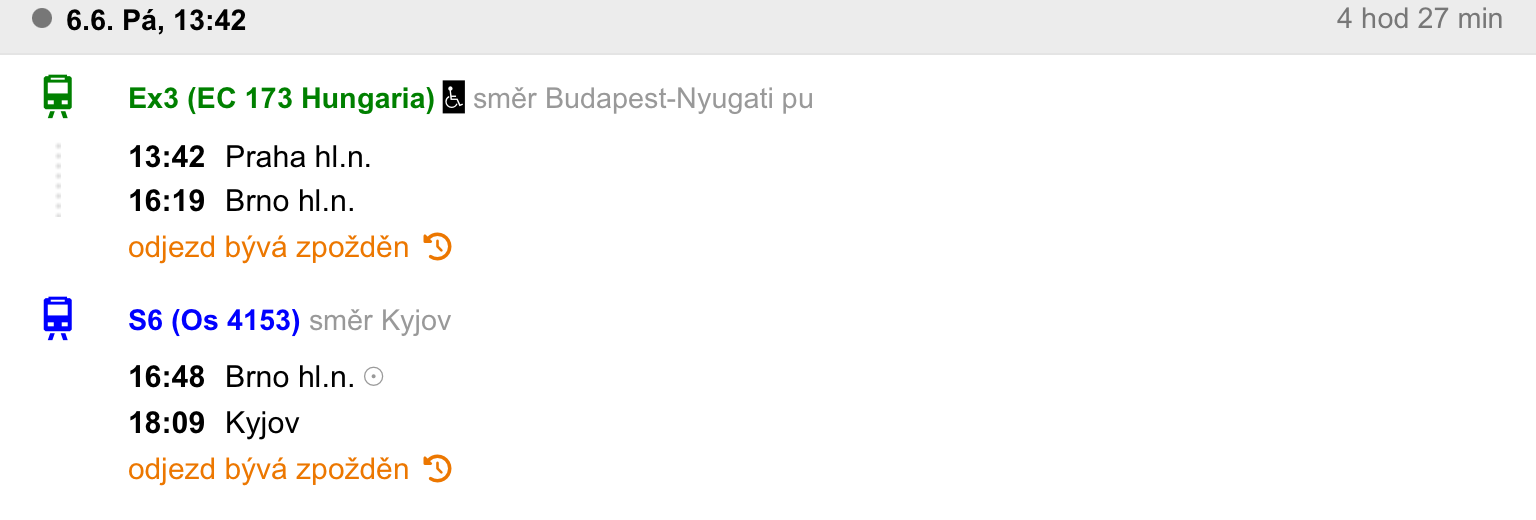 Cena z Kyjova do Brna - 40Kč na osobu 
Cena z Brna do Prahy - 200Kč na osobu
Cesta na letiště a zpátky
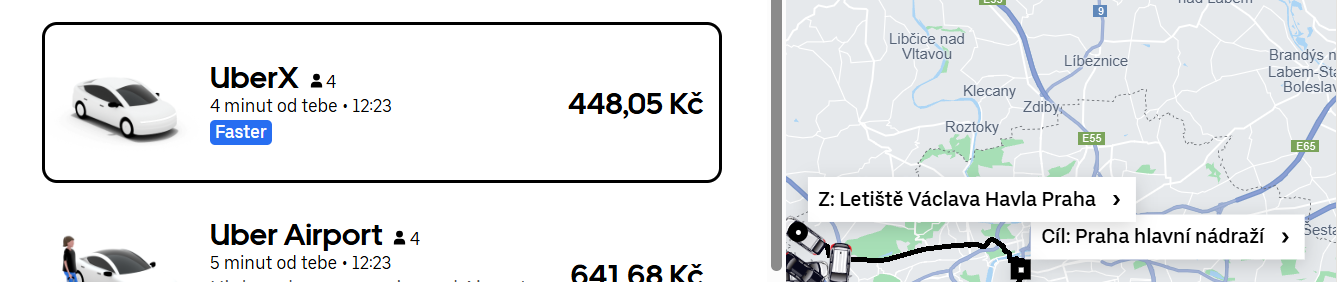 Letenky
Letenka výjde na 17 925Kč na osobu
Letecká společnost - American Airlines
Cesta po New Yorku
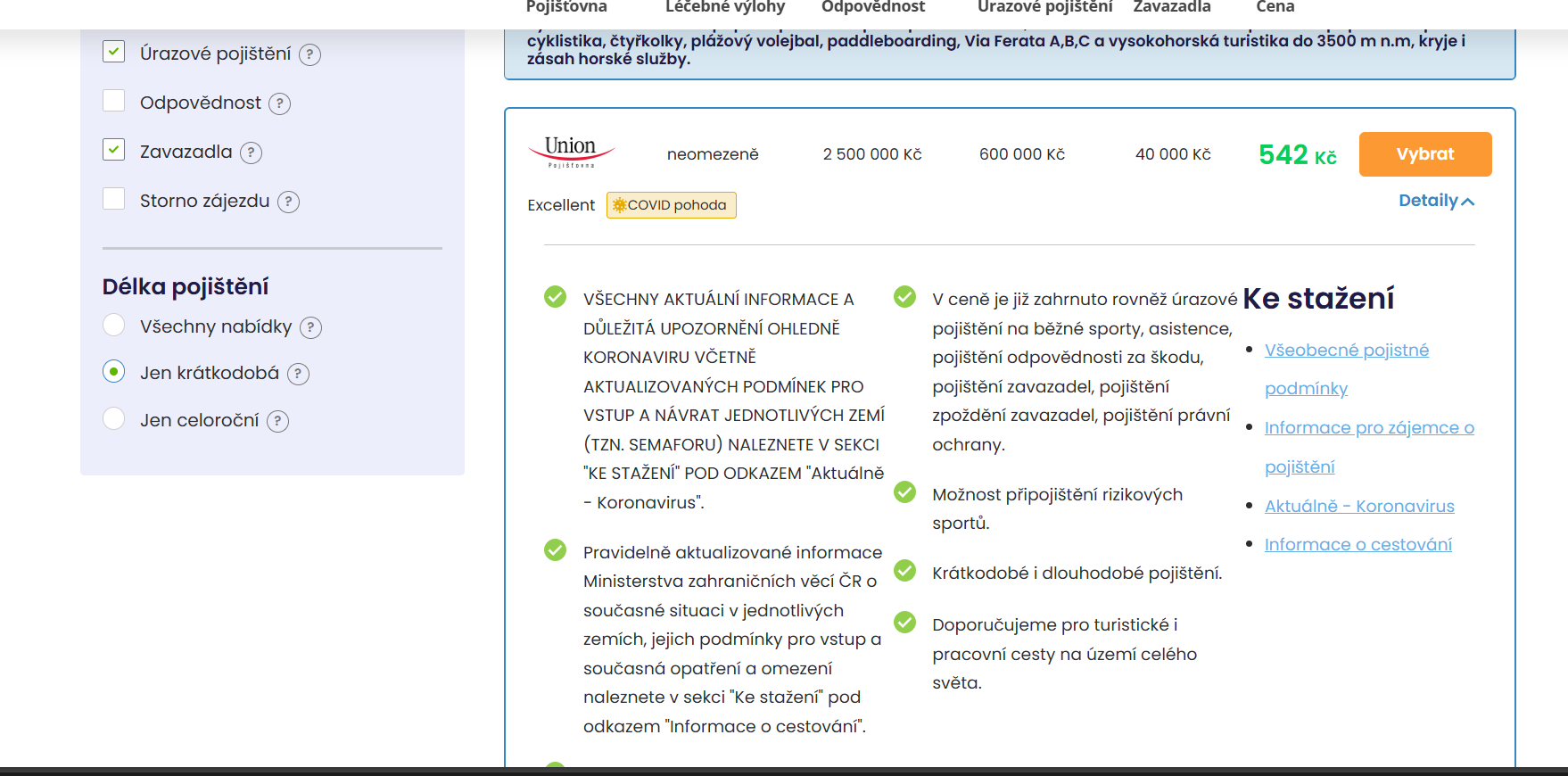 Pojištění
Pro jednu osobu 542Kč
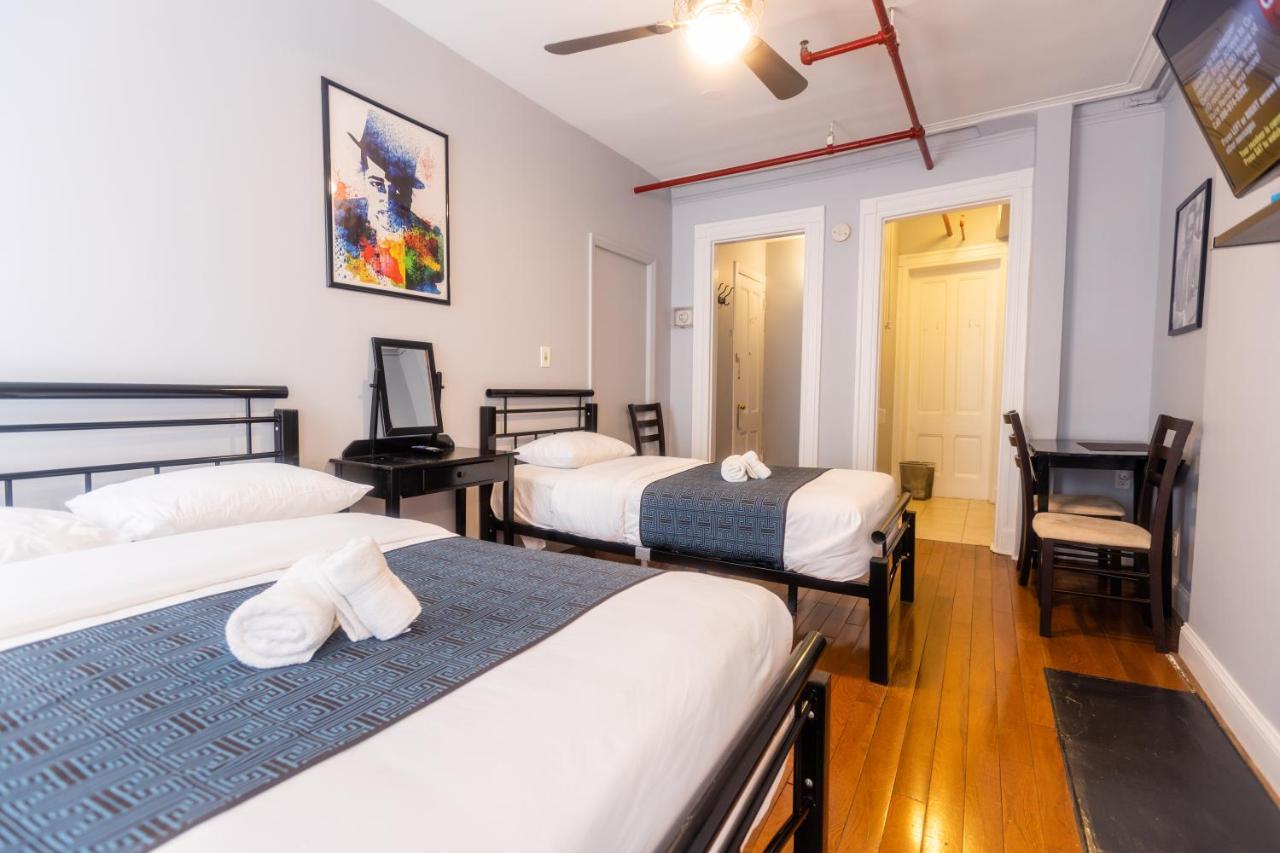 Hotel
Cena za obě - 27 870 Kč
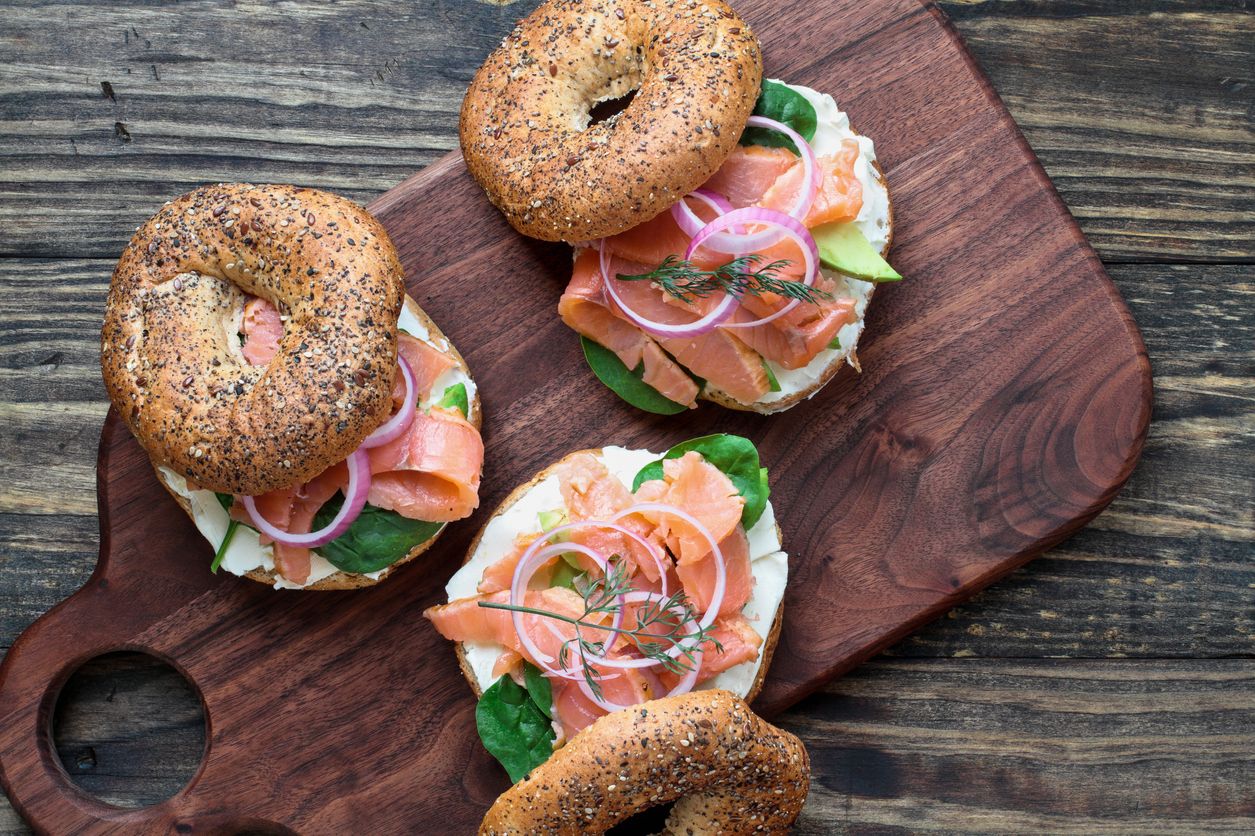 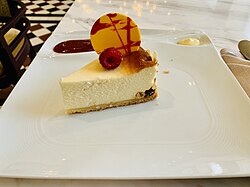 Jídla
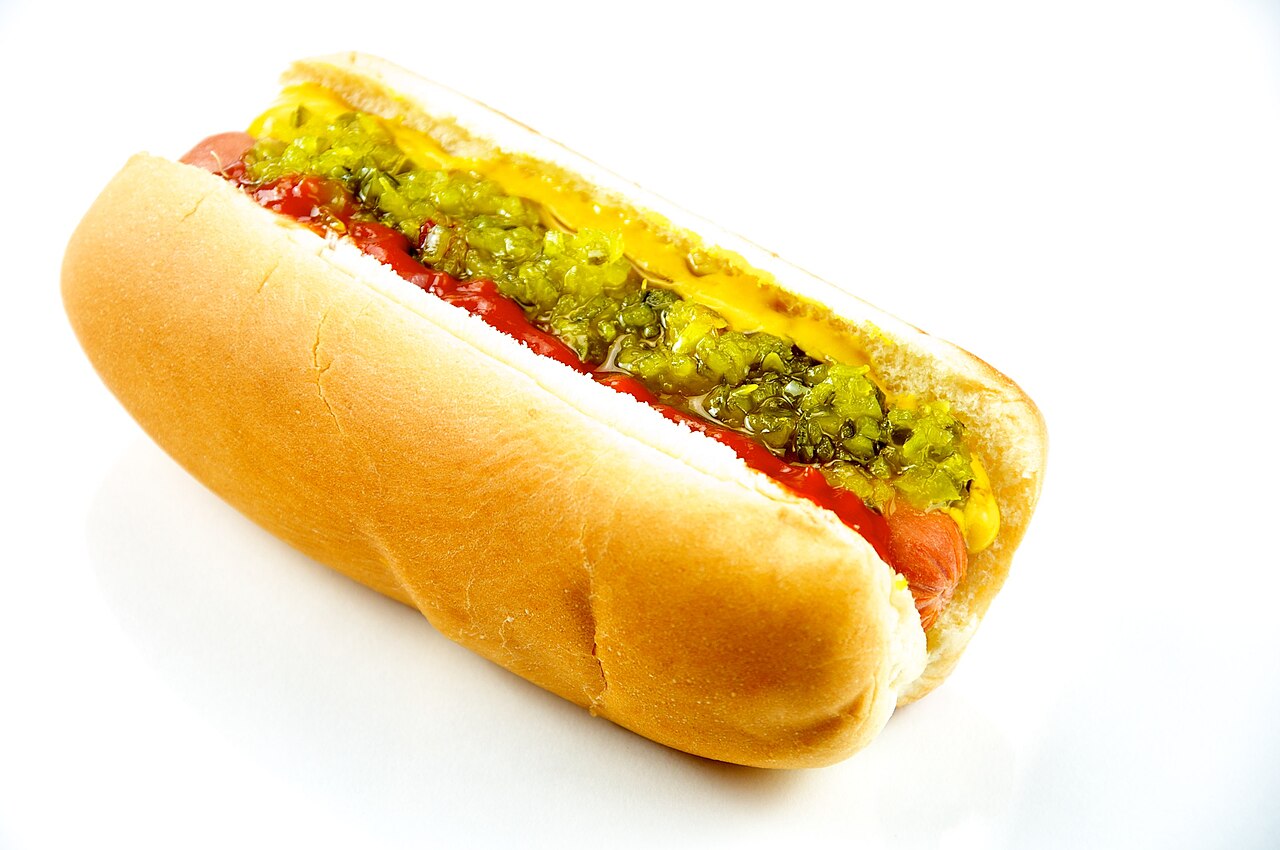 Hot dog – 125Kč 
Cheesecake -150Kč
Bagel - 100Kč
Vejce benedikt - 125Kč
Donut - 175Kč
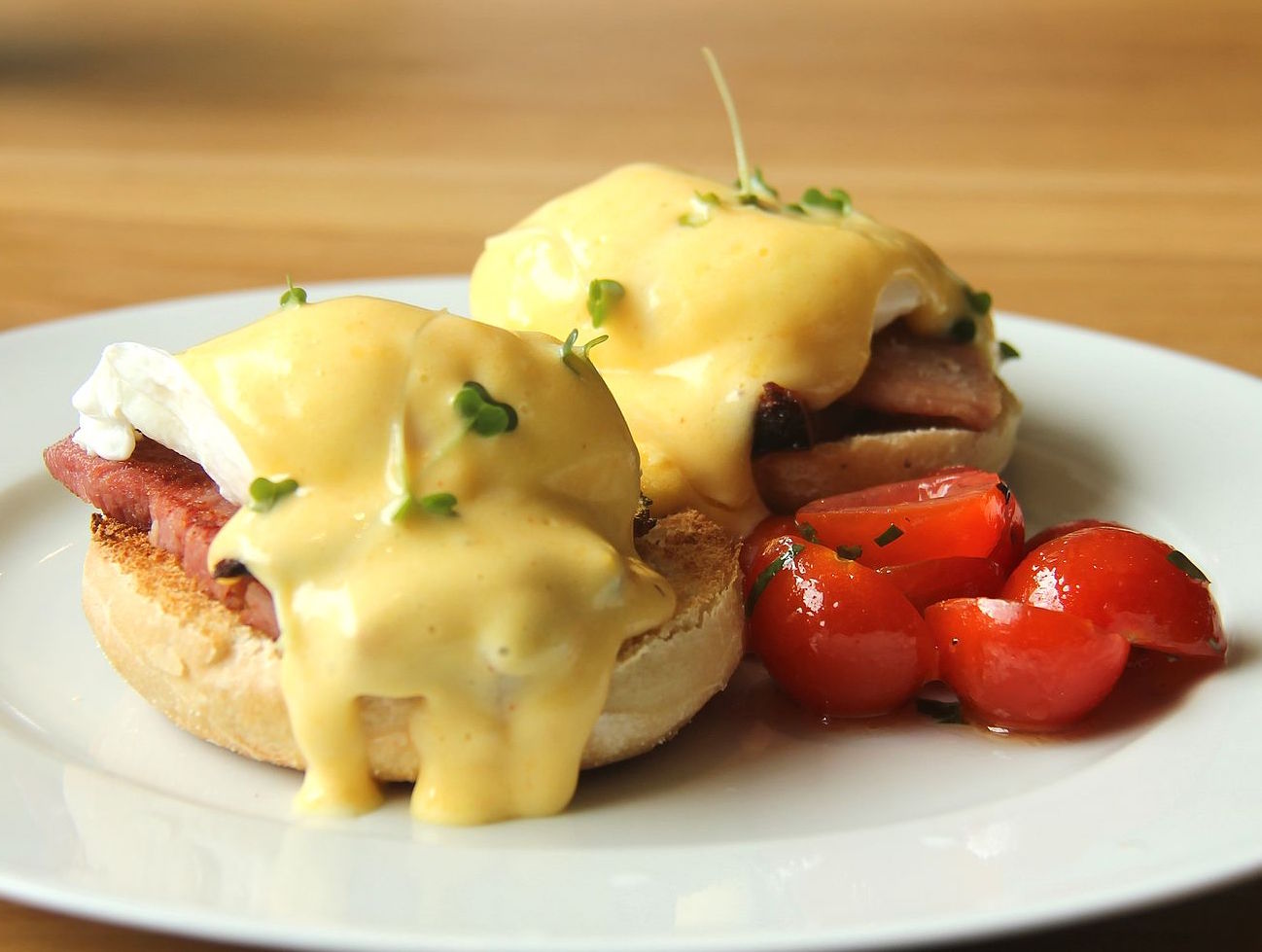 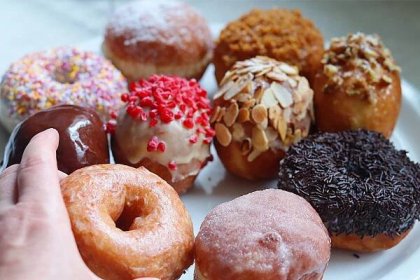 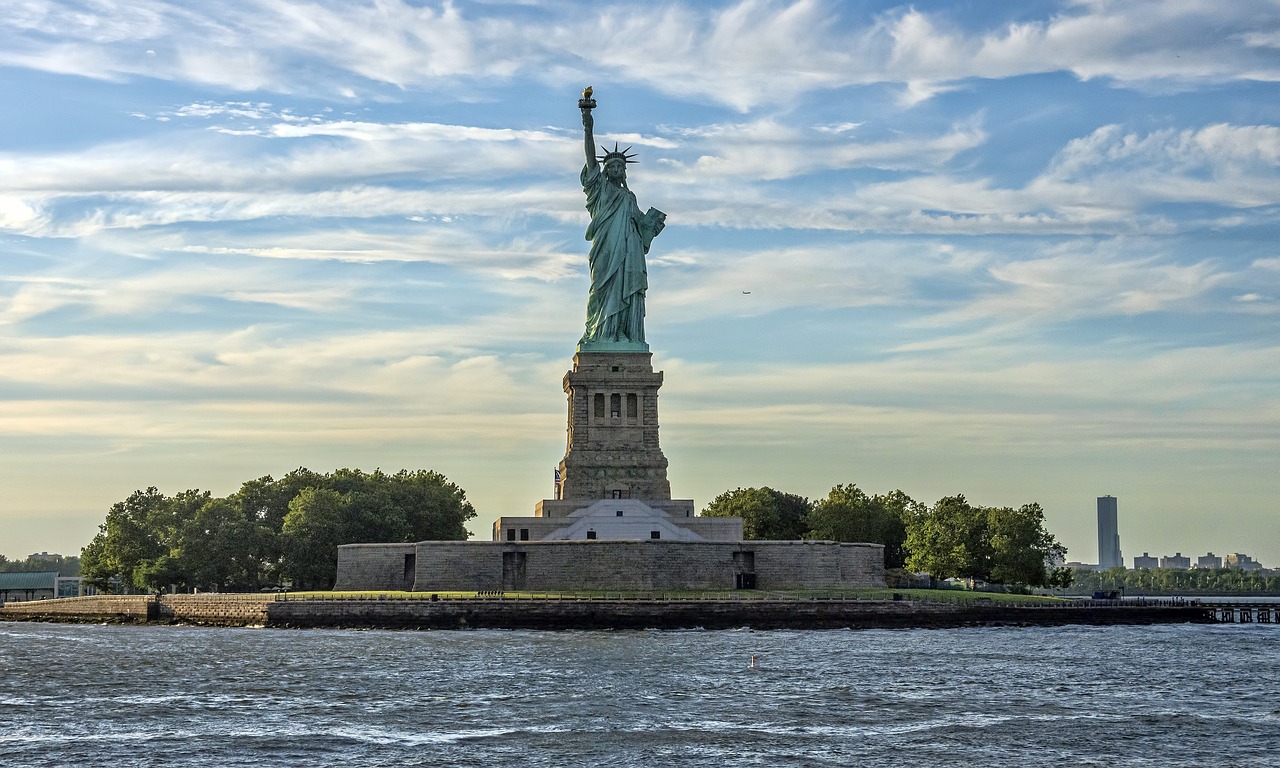 1.den - Socha Svobody
781,- na osobu
2. den se půjdeme projít do Central Parkuzadarmo
3. den - American Museum of Natural History Ticket
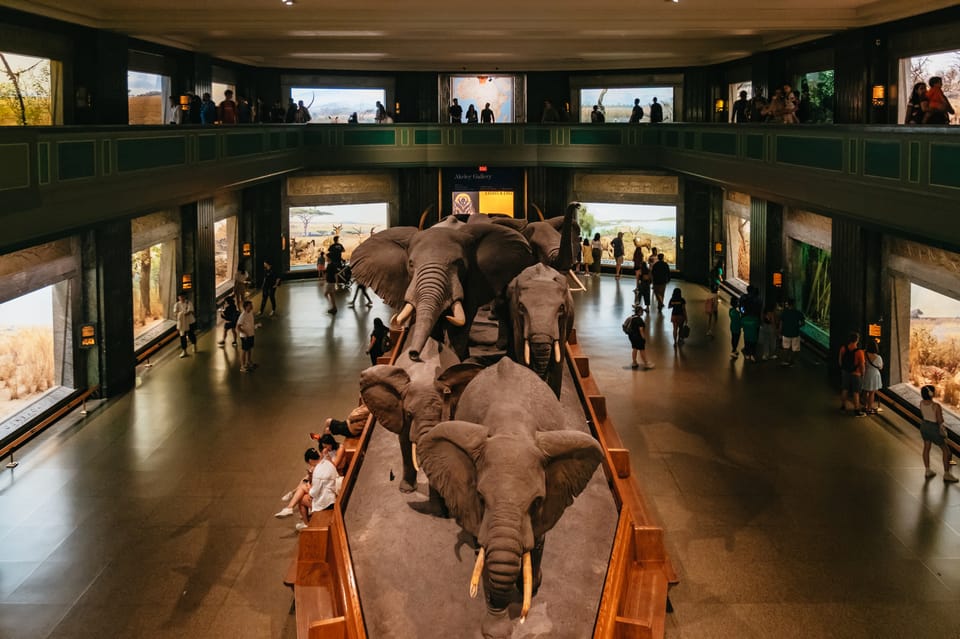 721,- Na osobu
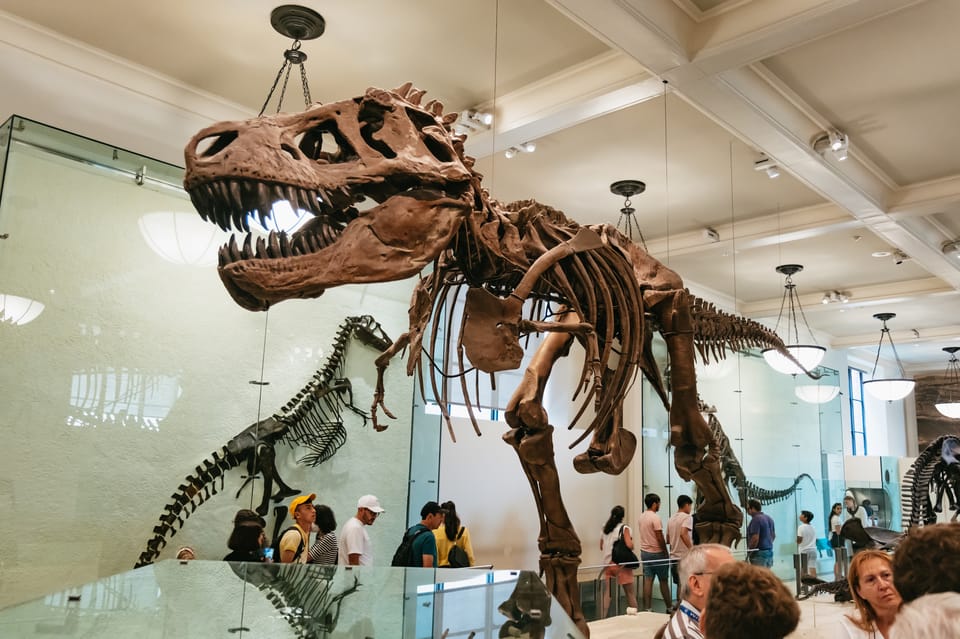 4. den půjdeme do centra New Yorku
5. den - Muzeum Moderního Umění
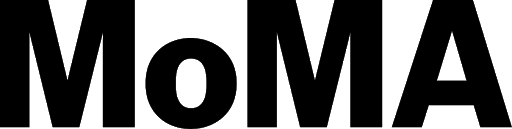 700,- Na osobu
Celková cena
Výlet do New Yorku nás vyšel na 73 477Kč
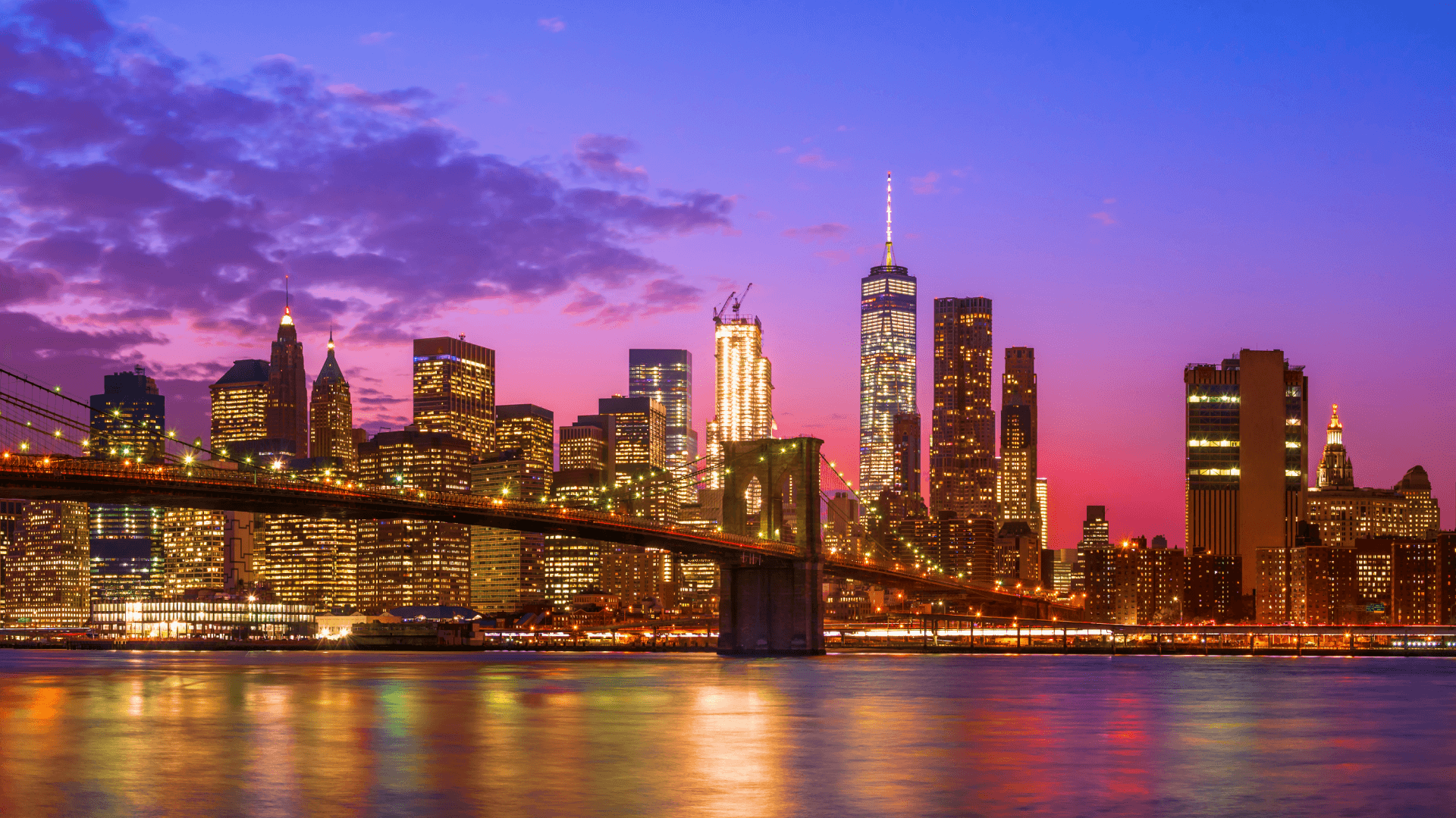 Děkujeme za pozornost